Building Numbers Different Ways
Let’s Review….
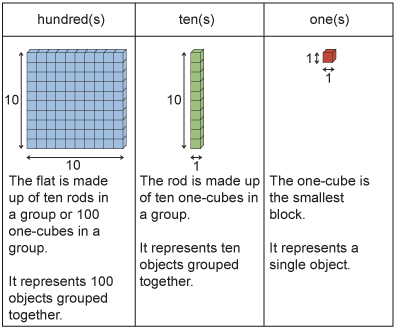 Let’s Review…
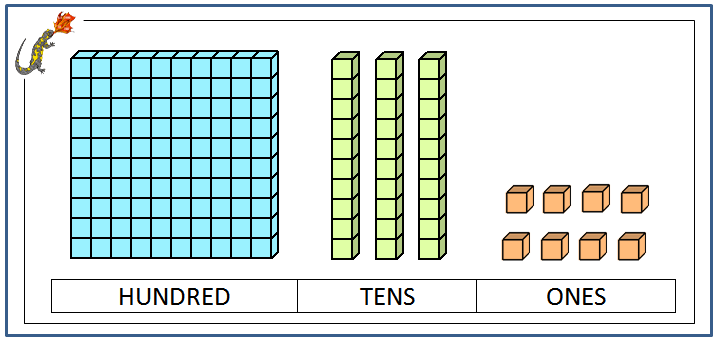 What is the value of these blocks?
What is another way I could show 138?
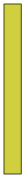 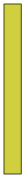 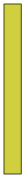 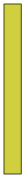 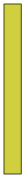 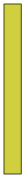 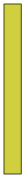 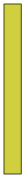 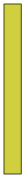 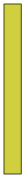 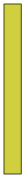 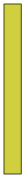 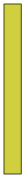 Move this!
Any others?
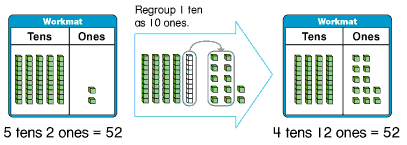 Can you think of another way to make 52?
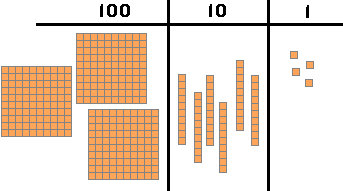 Value?
How else can you build
 it?
Let’s try a few more…



537
Let’s try a few more…



653
Let’s try a few more…



236
Let’s try a few more…



236